Short comment:
HDS for Kyoto 3.8m telescope
Fumihide Iwamuro
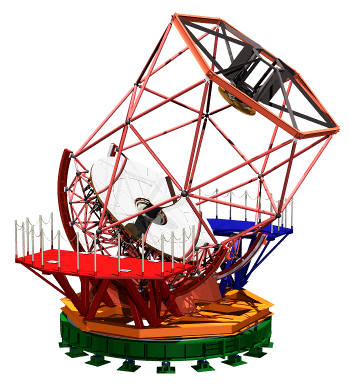 Specification &
    Optical design
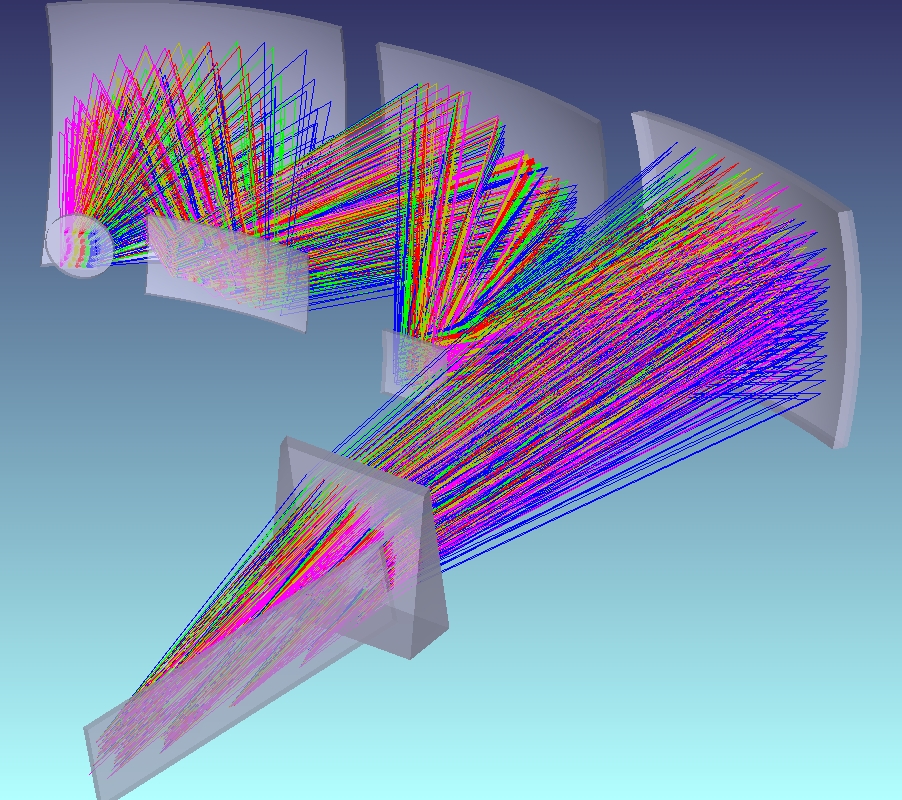 Keywords:
Sparse fiber slit
Biconic mirrors
High-dispersion spectrograph
Fiber diameter	 0”.45 (φ50μm)
　　　　　　　　　 0".91 (φ100μm)	
Number of fibers　	 6 (for each bundle)
Wavelength range u～z (simultaneously)
Spectral resolution ～100,000 (φ50μm)
　　　　　　　　　 ～  50,000 (φ100μm)
Limiting mag  ～13mag(@1h, S/N=50)
ADC is under consideration.
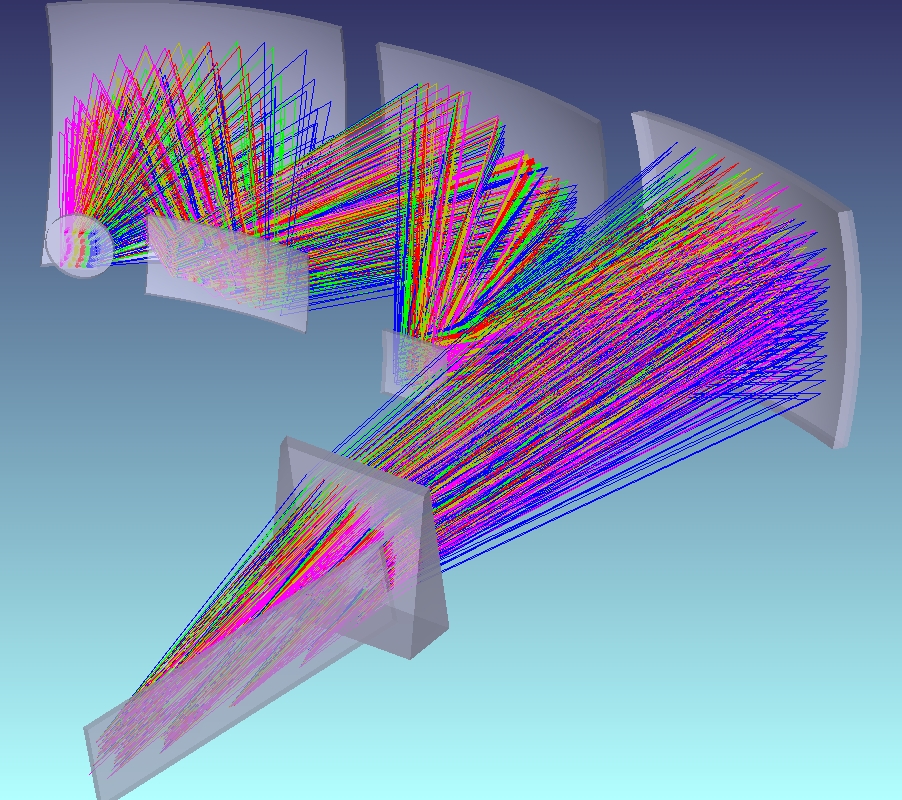 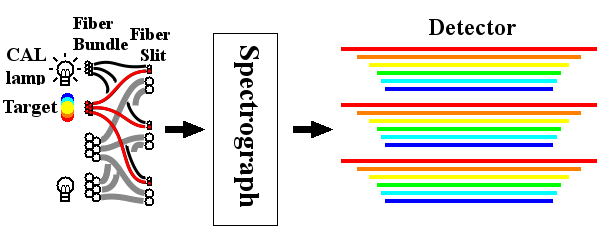 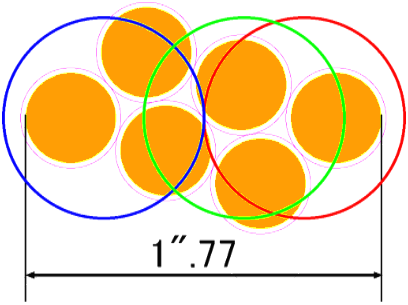 z =26.5°
seeing 1”
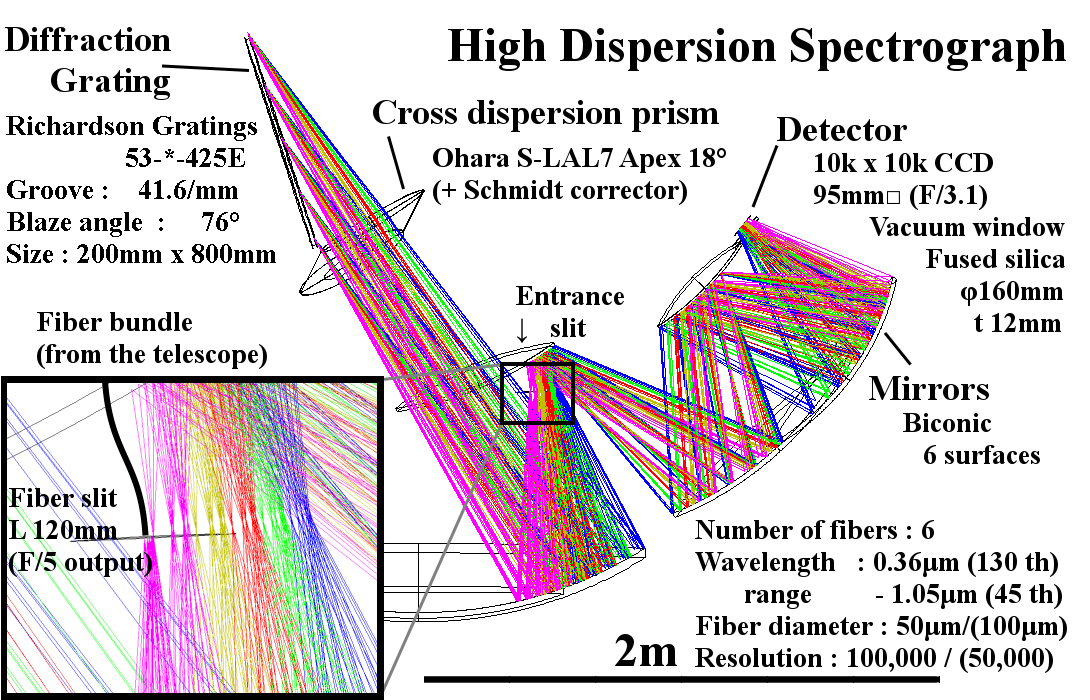 Spectral
format
(95mm□)








Spot diagram
7x7 pixels
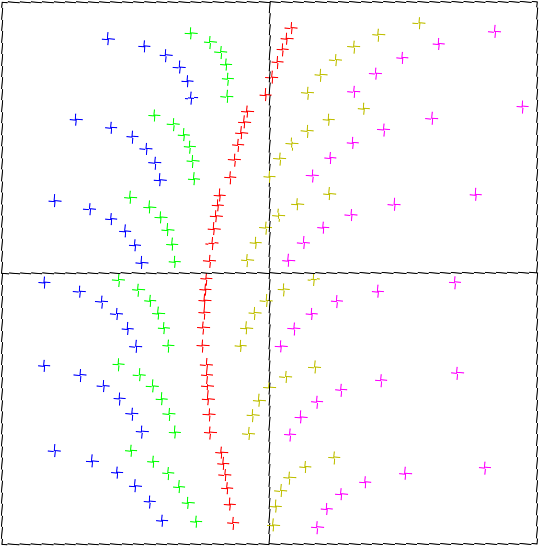 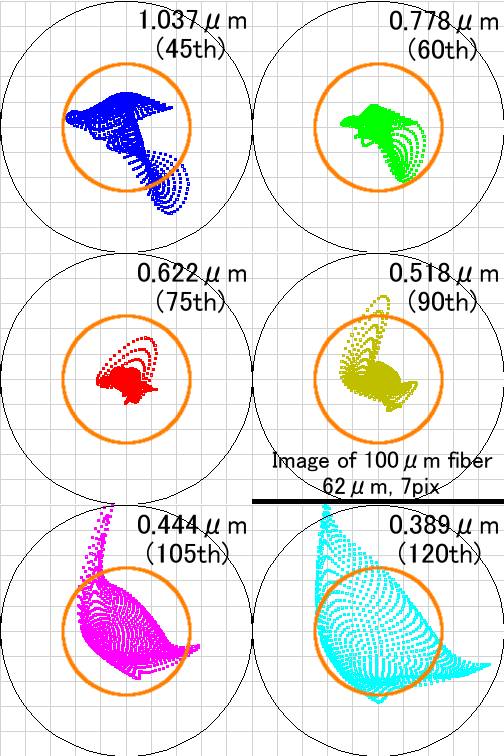